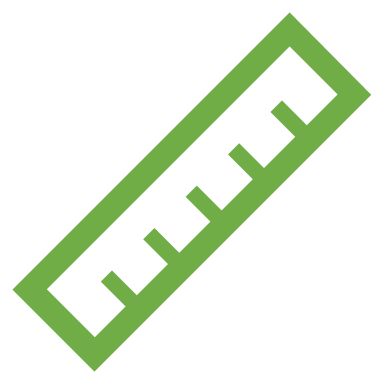 PHÒNG GD&ĐT………..
TRƯỜNG THCS ………….……
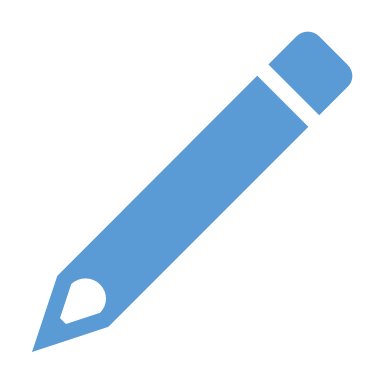 Đ8-C2
PHÂN THỨC ĐẠI SỐ(Tiết 2)
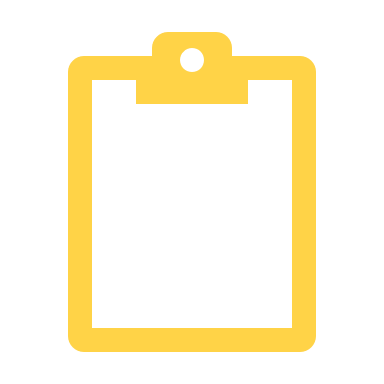 Giáo viên:
HOẠT ĐỘNG MỞ ĐẦU
Nhắc lại tính chất cơ bản của phân số?
2. Chia cả tử và mẫu của phân số cho ước chung của tử và mẫu
[Speaker Notes: GV sử dụng máy chiếu, đưa ra câu hỏi trên và dẫn tình huống vào bài]
§1. PHÂN THỨC ĐẠI SỐ
HOẠT ĐỘNG HÌNH THÀNH KIẾN THỨC
II. TÍNH CHẤT CƠ BẢN CỦA PHÂN THỨC
1. Tính chất cơ bản
[Speaker Notes: GV yêu cầu HS tìm hiểu HĐ 3-SGK/T31. 
HS: theo dõi, trả lời câu hỏi]
§1. PHÂN THỨC ĐẠI SỐ
HOẠT ĐỘNG HÌNH THÀNH KIẾN THỨC
II. TÍNH CHẤT CƠ BẢN CỦA PHÂN THỨC
1. Tính chất cơ bản
[Speaker Notes: GV: yêu cầu HS rút ra tính chất cơ bản của phân thức 
HS: nghiên cứu SGK, phát biểu tính chất]
HOẠT ĐỘNG HÌNH THÀNH KIẾN THỨC
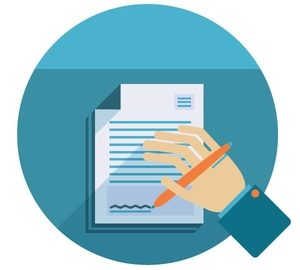 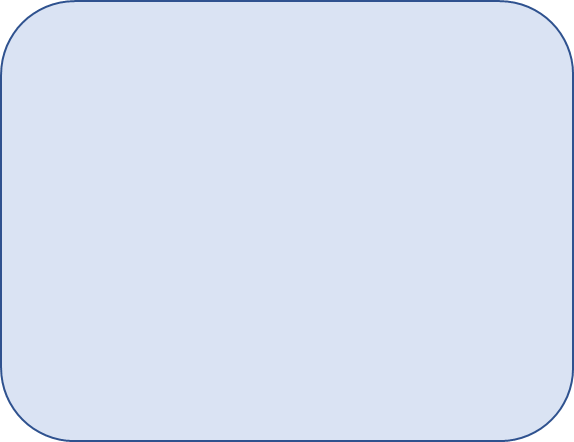 [Speaker Notes: HS thực hiện Ví dụ 3– SGK trang 31 
- GV chính xác hóa kết quả, từ đó cho HS rút ra chú ý]
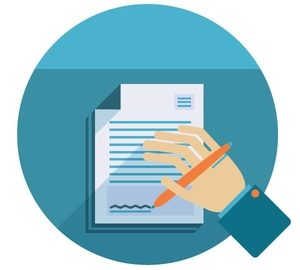 HOẠT ĐỘNG HÌNH THÀNH KIẾN THỨC
Vậy bạn Hà làm đúng
[Speaker Notes: HS thực hiện Ví dụ 4 – SGK trang 31 (thời gian 2 phút) 
GV yêu cầu HS đại diện nhóm đứng tại chỗ trình bày kết quả.
-   GV chính xác hóa kết quả]
§1. PHÂN THỨC ĐẠI SỐ
HOẠT ĐỘNG HÌNH THÀNH KIẾN THỨC
II. TÍNH CHẤT CƠ BẢN CỦA PHÂN THỨC
2. Ứng dụng
a) Rút gọn phân thức
[Speaker Notes: - HS đọc và thực hiện hoạt động 4 – SGK trang 32
- GV chính xác hóa kết quả, từ đó HS rút ra định nghĩa rút gọn phân thức, và yêu cầu HS rút ra các bước rút gọn phân thức]
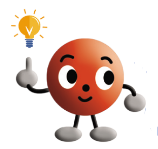 HOẠT ĐỘNG HÌNH THÀNH KIẾN THỨC
Khi chia cả tử và mẫu của một phân thức cho một nhân tử chung của chúng để được phân thức mới (đơn giản hơn) thì cách làm đó được gọi là rút gọn phân thức
Nhận xét: Muốn rút gọn một phân thức, ta có thể làm như sau:
Bước 1. Phân tích tử và mẫu thành nhân tử (nếu cần)
Bước 2. Tìm nhân tử chung của tử và mẫu rồi chia cả tử và mẫu cho nhân tử chung đó
[Speaker Notes: - GV chính xác hóa kết quả, từ đó HS rút ra định nghĩa rút gọn phân thức, và yêu cầu HS rút ra các bước rút gọn phân thức]
HOẠT ĐỘNG HÌNH THÀNH KIẾN THỨC
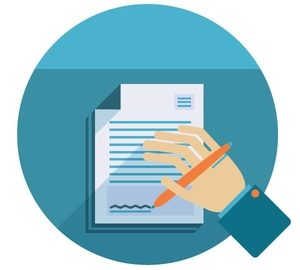 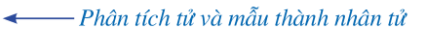 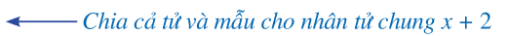 [Speaker Notes: - HS thực hiện Ví dụ 5 – SGK trang 32 theo nhóm 4 (thời gian 3 phút) 
- GV yêu cầu HS đại diện nhóm đứng tại chỗ trình bày kết quả.
- HS cả lớp lắng nghe, quan sát và nhận xét.
- GV chính xác hóa kết quả]
§1. PHÂN THỨC ĐẠI SỐ
HOẠT ĐỘNG HÌNH THÀNH KIẾN THỨC
II. TÍNH CHẤT CƠ BẢN CỦA PHÂN THỨC
2. Ứng dụng
b) Quy đồng mẫu thức nhiều phân thức
[Speaker Notes: - HS thực hiện hoạt động 5– SGK trang 33 theo nhóm 4 (thời gian 3 phút) 
- GV yêu cầu HS đại diện nhóm đứng tại chỗ trình bày kết quả.
- HS cả lớp lắng nghe, quan sát và nhận xét.
- GV chính xác hóa kết quả]
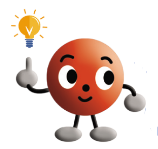 HOẠT ĐỘNG HÌNH THÀNH KIẾN THỨC
Khi biến đổi các phân thức đã cho thành những phân thức mới bằng chúng và có cùng mẫu thức thì cách biến đổi đó được là quy đồng mẫu thức nhiều phân thức
Nhận xét: Mẫu thức chung (MTC) chia hết cho mẫu thức của mỗi phân thức đã cho
[Speaker Notes: GV: Yêu cầu HS nghiên cứu SGK, phát biểu thế nào là quy đồng mẫu thức nhiều phân thức. Có nhận xét gì về MTC 
HS: thực hiện yêu cầu]
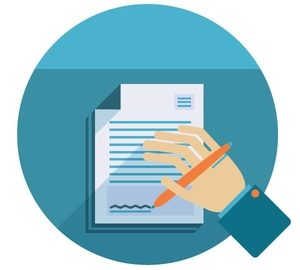 HOẠT ĐỘNG HÌNH THÀNH KIẾN THỨC
Để tìm MTC của hai phân thức trên, ta có thể làm như sau:
Bước 1. Phân tích các mẫu thức thành nhân tử
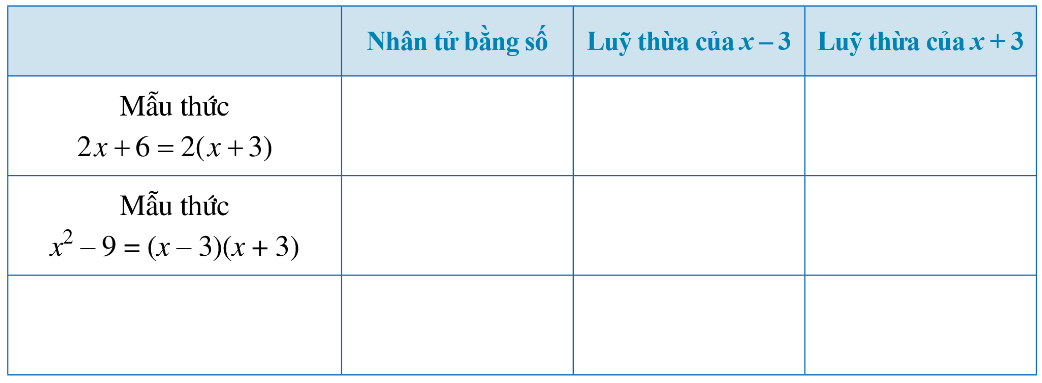 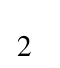 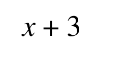 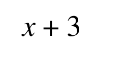 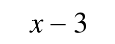 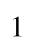 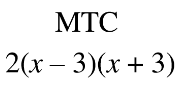 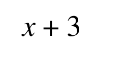 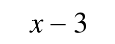 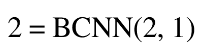 [Speaker Notes: -HS thực hiện ví dụ 6 theo nhóm 2 (thời gian 2 phút) 
- GV yêu cầu HS đại diện nhóm đứng tại chỗ trình bày kết quả.
- HS cả lớp lắng nghe, quan sát và nhận xét.
- GV chính xác hóa kết quả]
HOẠT ĐỘNG HÌNH THÀNH KIẾN THỨC
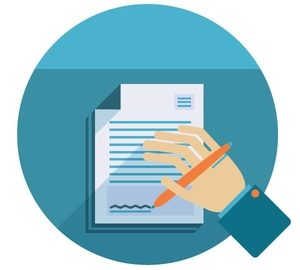 Để quy đồng mẫu thức hai phân thức trên, ta làm như sau: 
Bước 1: Tìm mẫu thức chung
Bước 2: Tìm nhân tử phụ của mỗi mẫu thức (bằng cách chia MTC cho từng mẫu)
Bước 3: Nhân cả tử và mẫu của mỗi phân thức đã cho với nhân tử phụ tương ứng
[Speaker Notes: - HS nghiên cứu SGK vàthực hiện ví dụ 7 theo nhóm 4 (thời gian 3 phút) 
- GV yêu cầu HS đại diện nhóm đứng tại chỗ trình bày kết quả.
- HS cả lớp lắng nghe, quan sát và nhận xét.
- GV chính xác hóa kết quả và yêu cầu HS rút ra các bước quy đồng mẫu thức nhiều phân thức,]
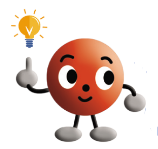 HOẠT ĐỘNG HÌNH THÀNH KIẾN THỨC
Nhận xét: Muốn quy đồng mẫu thức nhiều phân thức, ta có thể làm như sau
Bước 1. Phân tích các mẫu thức thành nhân tử (nếu cần) rồi tìm MTC
Bước 2. Tìm nhân tử phụ của mỗi mẫu thức (bằng cách chia MTC cho từng mẫu)
Bước 3. Nhân cả tử và mẫu của mỗi phân thức đã cho với nhân tử phụ tương ứng
[Speaker Notes: - HS cả lớp lắng nghe, quan sát và nhận xét.
- GV chính xác hóa kết quả và yêu cầu HS rút ra các bước quy đồng mẫu thức nhiều phân thức,]
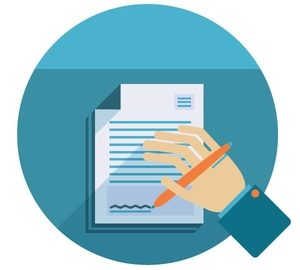 HOẠT ĐỘNG HÌNH THÀNH KIẾN THỨC
[Speaker Notes: -HS thực hiện ví dụ 6 theo nhóm 2 (thời gian 2 phút) 
- GV yêu cầu HS đại diện nhóm đứng tại chỗ trình bày kết quả.
- HS cả lớp lắng nghe, quan sát và nhận xét.
- GV chính xác hóa kết quả]
HOẠT ĐỘNG LUYỆN TẬP
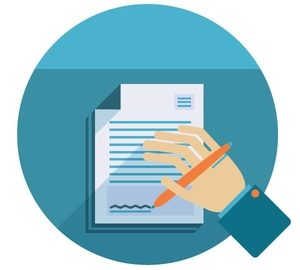 [Speaker Notes: -GV yêu cầu HS thực hiện luyện tập 4a
-HS thực hiện yêu cầu]
HOẠT ĐỘNG LUYỆN TẬP
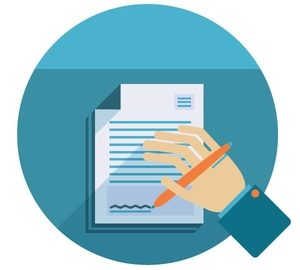 [Speaker Notes: -GV yêu cầu HS thực hiện luyện tập 5a
-HS thực hiện yêu cầu]
HOẠT ĐỘNG VẬN DỤNG
[Speaker Notes: GV chiếu đề bài VD2 – nhiệm vụ về nhà
HS quan sát, ghi lại yêu cầu]
HƯỚNG DẪN TỰ HỌC Ở NHÀ
- Học bài theo SGK và vở ghi.
- Xem lại định nghĩa, tính chất cơ bản, điều kiện xác định và giá trị của phân thức
- Bài tập về nhà: ... SGK, ...SBT
[Speaker Notes: GV chiếu HDVN
HS ghi lại yêu cầu]